LE PRIX DE LA FONDATION
KORIAN POUR LE BIEN VIEILLIR
2019/2020

Pour changer les regards sur les métiers d’accompagnement du grand âge
DOSSIER DE CANDIDATURE :
(A déposer par mail au plus tard le 27/12/2019 minuit à l’adresse suivante : fondationbv@korian.com)

Nom de la structure :

Nom du projet :
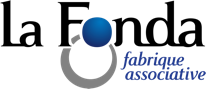 Avant d’aller plus loin…
Avant de remplir ce dossier de candidature, nous vous recommandons de :
Vous assurer de la cohérence de votre projet avec la thématique retenue pour le Prix 2020 de la Fondation Korian pour le Bien-Vieillir (cf. page suivante).
D’accorder une attention particulière aux bénéfices de votre projet pour l’ensemble des parties prenantes (aînés, proches, professionnels, institutions...), à leur présentation ainsi qu’à leur argumentation détaillée et documentée.
De compléter ce dossier de candidature avec un réel souci de lisibilité et de dynamisme. 
Pendant la saisie du dossier de candidature, nous  vous conseillons … :
De détailler et documenter les informations transmises.
D’intégrer tout élément utile à la compréhension du projet (schéma, photographie, vidéo, etc.). 
De ne pas augmenter le nombre de slides
Avant d’envoyer votre dossier de candidature, nous vous rappelons … :
L’importance de parcourir l’ensemble des éléments transmis afin de vous assurer de leur lisibilité et de leur qualité.
Thématique :
La Fondation Korian soutien des projets à l’échelle d’un territoire local, porteurs de sens et basés sur un axe fort : l’inclusion. 


L’inclusion, c’est permettre à toute personne, quelle que soit ses caractéristiques, d’être un acteur à part entière de la société et de ses organisations.


Pour l’édition 2020 du Prix de la Fondation Korian, la thématique retenue est celle de la valorisation des métiers d’accompagnement du grand-âge. L’objectif est de primer une action originale, positive et joyeuse, qui valorise ces femmes et ces hommes qui œuvrent dans l’ombre auprès des aînés les plus fragiles : Surlignez ci-dessous le type d’action déployée dans votre projet

Via un film, un reportage ou des portraits: mettant en lumière l’implication, le parcours professionnel, les qualités humaines des professionnels du grand-âge
Via une campagne de recrutement originale: visant à rendre ces métiers plus attractifs, plus modernes, notamment auprès des plus jeunes
Via des actions de communications originales: visant à faire découvrir les nombreux métiers d’accompagnement du grand âge, sous un angle positif et joyeux
Présentation du porteur de projet :
Structure : 

Nom de la structure :
Statut : 
Date de création : 
Adresse postale :
Présentation et activités principales :
 

Nombre de salariés :
Nombre de bénévoles :
Budget annuel de fonctionnement : 
Site internet :
[Speaker Notes: Responsable de la structure :
Prénom et Nom :
Adresse e-mail : 
Numéro de téléphone :

Porteur du projet :
Prénom et Nom :
Fonction :
Adresse e-mail : 
Numéro de téléphone :]
Présentation du porteur de projet :
Responsable de la structure : 
Nom et prénom :
Adresse mail : 
Numéro de téléphone :

Porteur du projet : 
Nom et prénom : 
Fonction :
Adresse mail : 
Numéro de téléphone :


Fournir en annexe au dossier de candidature les documents suivants :
Les statuts - La photocopie de la parution au Journal Officiel – La composition du Conseil d’Administration - Les comptes d‘exploitation et bilans des 2 dernières années - Les procès-verbaux des 2 dernières assemblées générales pour les associations
[Speaker Notes: Responsable de la structure :
Prénom et Nom :
Adresse e-mail : 
Numéro de téléphone :

Porteur du projet :
Prénom et Nom :
Fonction :
Adresse e-mail : 
Numéro de téléphone :]
Description de l’initiative mise en œuvre :
De quoi s’agit-il ? Comment cela fonctionne ?
Besoin(s) et/ou situation(s) amélioré(s)
À quelle problématique répond votre action ? Quelle est son importance/gravité ? Combien de personnes sont concernées ? (Les données, résultats d’enquête, verbatim, etc. sont vivement recommandés.)
[Speaker Notes: Responsable de la structure :
Prénom et Nom :
Adresse e-mail : 
Numéro de téléphone :

Porteur du projet :
Prénom et Nom :
Fonction :
Adresse e-mail : 
Numéro de téléphone :]
Bénéficiaires
Quels sont les bénéficiaires de votre action? Dans quelle(s) situation(s) est-elle mise en œuvre? À quelle fréquence ? Quels pré-requis /compétences sont nécessaires pour en bénéficier ?
[Speaker Notes: Responsable de la structure :
Prénom et Nom :
Adresse e-mail : 
Numéro de téléphone :

Porteur du projet :
Prénom et Nom :
Fonction :
Adresse e-mail : 
Numéro de téléphone :]
Écosystème
Qui sont vos partenaires ? Qui sont vos financeurs ? Qui sont vos mentors ? Qui sont vos promoteurs ? De quel réseau d’expertises professionnelles bénéficiez-vous ? Comment êtes-vous accompagné ?
[Speaker Notes: Responsable de la structure :
Prénom et Nom :
Adresse e-mail : 
Numéro de téléphone :

Porteur du projet :
Prénom et Nom :
Fonction :
Adresse e-mail : 
Numéro de téléphone :]
Caractère original de l’action
Pourquoi votre action est-elle originale / innovante? Quels sont les impacts attendus sur l’amélioration de l’attractivité des métiers du grad-âge ? Comment êtes-vous organisés pour mesurer ces impacts?
[Speaker Notes: Responsable de la structure :
Prénom et Nom :
Adresse e-mail : 
Numéro de téléphone :

Porteur du projet :
Prénom et Nom :
Fonction :
Adresse e-mail : 
Numéro de téléphone :]
Modèle économique
Comment est financée votre action ? Quelle est la part de subventions et la part d'autofinancement ?
Avez-vous mis en place un montage financier innovant? (financement participatif, dons, échanges,...)
[Speaker Notes: Responsable de la structure :
Prénom et Nom :
Adresse e-mail : 
Numéro de téléphone :

Porteur du projet :
Prénom et Nom :
Fonction :
Adresse e-mail : 
Numéro de téléphone :]
Perspectives
Votre action est-elle duplicable ? Quel est votre plan de développement ? Quelles grandes étapes le structurent ?
[Speaker Notes: Responsable de la structure :
Prénom et Nom :
Adresse e-mail : 
Numéro de téléphone :

Porteur du projet :
Prénom et Nom :
Fonction :
Adresse e-mail : 
Numéro de téléphone :]
Vos attentes
Dans quelle mesure l’attribution du prix de la Fondation Korian peut être bénéfique au développement de votre action ? Quels sont vos besoins prioritaires qui seront financés grâce au prix ?
[Speaker Notes: Responsable de la structure :
Prénom et Nom :
Adresse e-mail : 
Numéro de téléphone :

Porteur du projet :
Prénom et Nom :
Fonction :
Adresse e-mail : 
Numéro de téléphone :]
C’est fini ! Merci pour votre participation…

Rendez-vous en avril 2020 pour les résultats